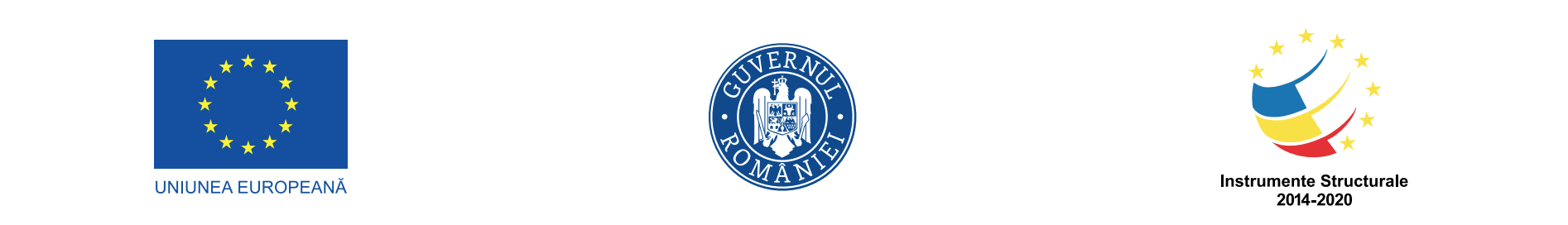 Proiectul “Îmbunătățirea Sistemului de Evaluare și Monitorizare a Calității Aerului la nivel național” Cod My SMIS2014+: 139703
Proiect cofinanțat din Fondul European de Dezvoltare Regională prin
Programul Operațional Infrastructură Mare 2014-2020
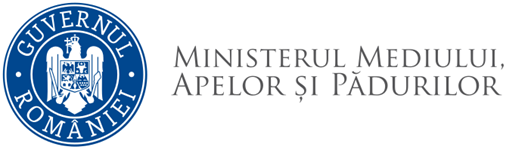 Legendă
Rezultatele determinărilor
PM10
UM: µg/m3
Rezultatele determinărilor
PM2,5 
UM: µg/m3
Campaniile
Rezultatele determinărilor
BaP în mod similar cu PM2,5
UM: ng/m3
C IV
C III
C I
C II
Reprezentarea grafică a valorilor zilnice separat pentru cele 4 campanii, pentru fiecare amplasament propus, pentru PM10 , PM2,5
Calendarul campaniilor (1 – 12 lunile anului)
Perioada de iarnă (1 octombrie – 31 martie cf. L.104/2011)
3
1
10
12
2
11
Prezentarea tabelară a mediei valorilor zilnice pentru PM10 și a valorii maxime pentru fiecare campanie și fiecare amplasament propus, pentru PM10
Perioada de vară (1 aprilie – 30 septembrie cf. L.104/2011)
9
6
8
7
5
4
Amplasamentele locațiilor
Reprezentarea grafică comparativă pentru amplasamentele propuse a mediilor valorilor zilnice pentru toate cele 4 campanii (12 zile) și a valorii maxime zilnice pentru PM10
c
a
b
Codificarea locațiilor
Concentrații maxime

Facultative – nu sunt prevăzute în proiect
CRITERII DE SELECȚIE a amplasamentului propus:
Ariile în care apar cele mai mari concentrații
Reprezentarea grafică comparativă pentru amplasamentele propuse a mediilor valorilor zilnice pentru toate cele 4 campanii (12 zile) pentru PM2,5
Pentru PM2,5 (dacă rezultatele analizelor nu coincid pentru cei doi indicatori)
CRITERII DE SELECȚIE a amplasamentului propus:
Ariile în care apar cele mai mari concentrații
Pentru PM10 și PM2,5 (dacă rezultatele analizelor coincid pentru cei doi indicatori)
Parametrii statistici relevanți pentru cele mai mari concentrații:

PM10: concentrația medie și concentrația maximă zilnică
PM2,5: concentrația medie
BaP: concentrația medie
Pentru BaP: se prezintă analiza
- Comentarii
- Propunere amplasament stație
AMPLASARE PUNCT DE PRELEVARE campanii POIM
Zona de evaluare a calității aerului PRAHOVA 
PH1
Locația 1: Str. Independenței
Distribuția campaniilor pe anotimpuri
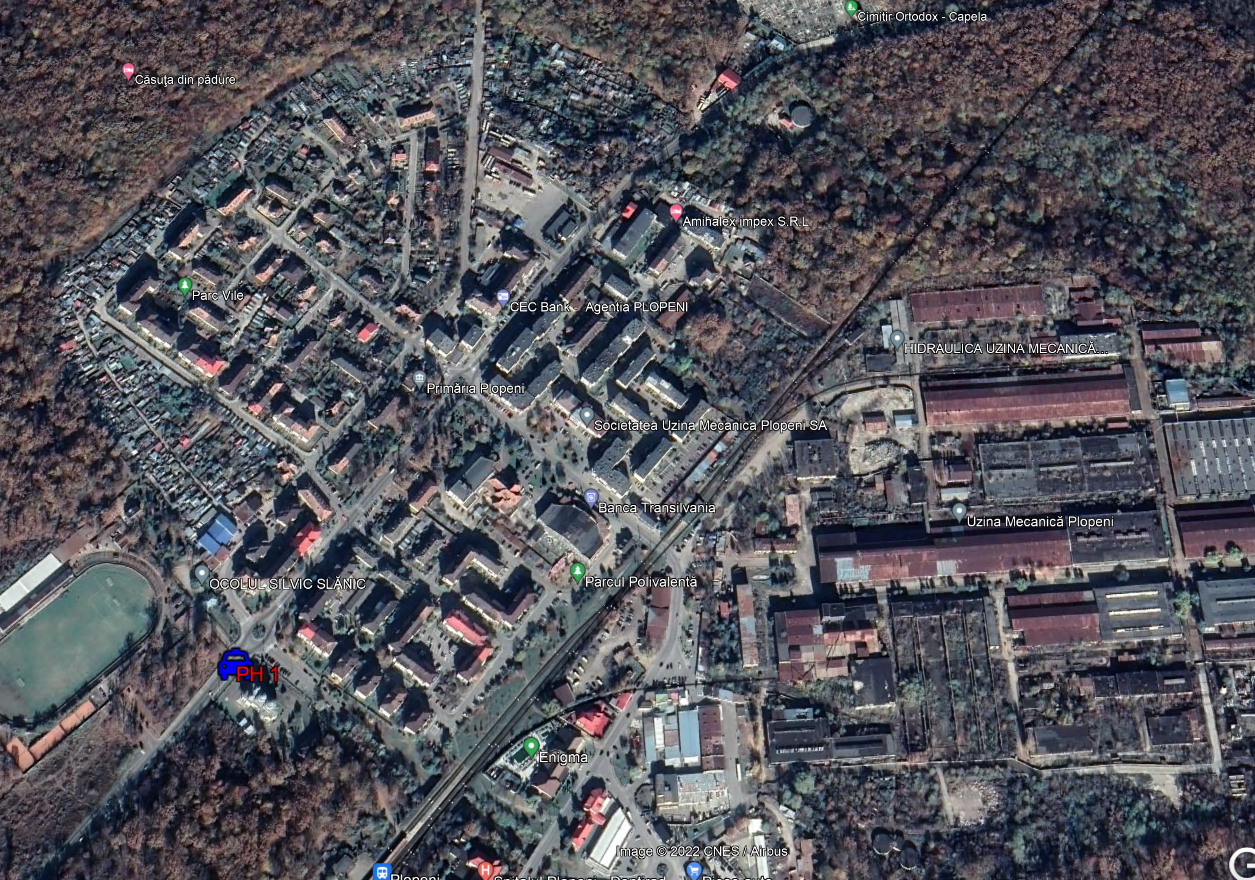 3
1
10
12
2
11
Perioada de iarnă
(2 campanii)
localitatea Plopeni
Calendarul
Campaniilor
CI, CII, CIII, CIV
9
6
Perioada de vară
(2 campanii)
8
7
5
4
PROPUNERI AMPLASARE PUNCTE DE PRELEVARE
Zona de evaluare a calității aerului PRAHOVA 
PH2, PH3
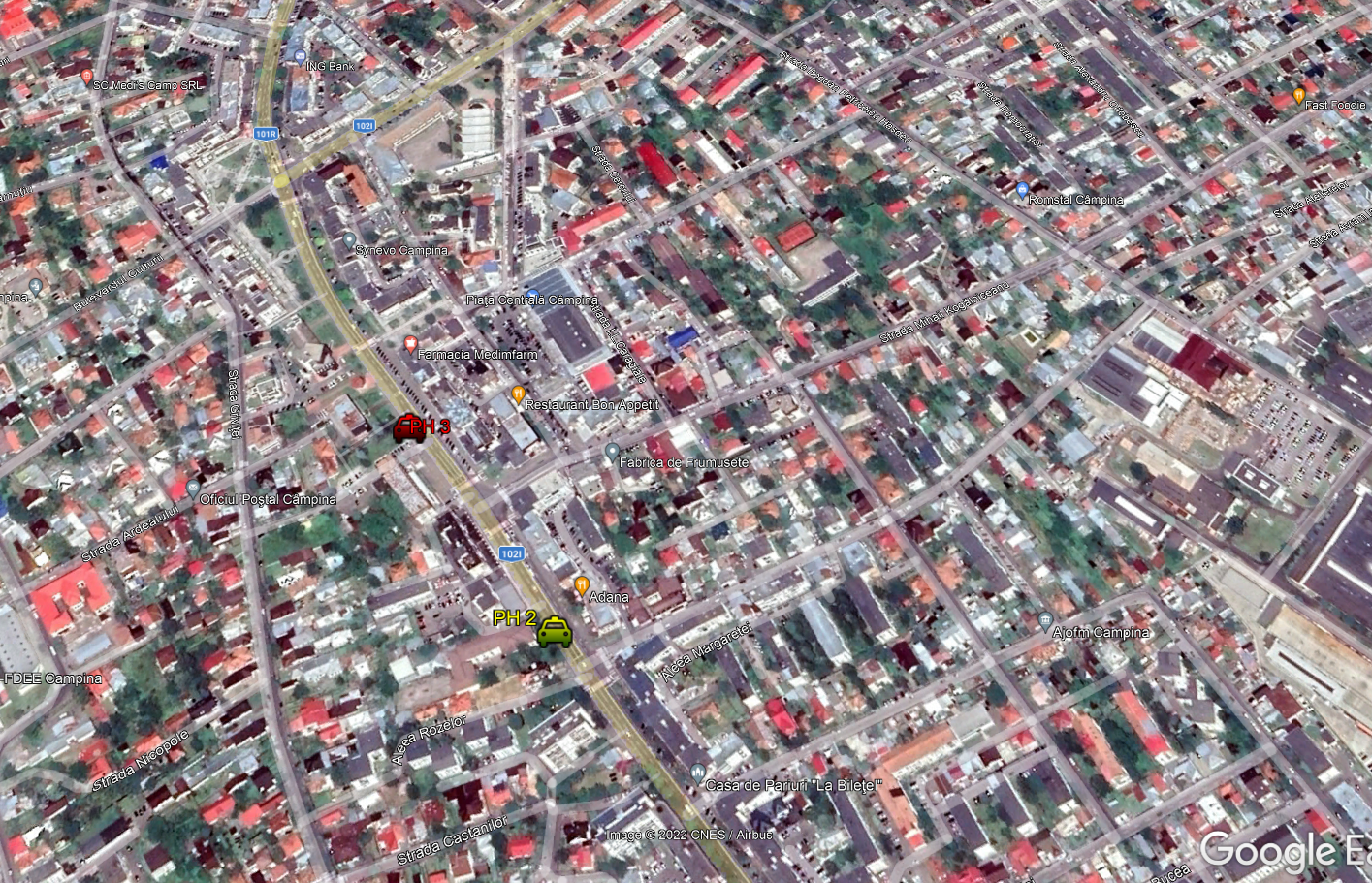 Locația 3: Bulevardul Carol I nr. 61
Locația 2: Bulevardul Carol I nr. 31
3
1
10
12
2
11
Perioada de iarnă
(2 campanii)
municipiul Câmpina
Calendarul
Campaniilor
CI, CII, CIII, CIV
9
6
Perioada de vară
(2 campanii)
8
7
5
4
Rezultatele determinărilor
PM10
UM: µg/m3
Comentarii:
În perioada de iarnă (luna ianuarie) au fost determinate cele mai mici concentrații pentru toate locațiile;
Concentrația medie cea mai ridicată a fost determinată pentru locația PH1 (localitatea Plopeni);
Concentrația maximă pe 24 ore a fost determinată pentru locația PH1 (localitatea Plopeni);
Rezultatele determinărilor
PM2,5
UM: µg/m3
Comentarii:
În perioada de iarnă (luna ianuarie) au fost determinate cele mai mici concentrații pentru locația PH1 (localitatea Plopeni);
Concentrația medie cea mai ridicată a fost determinată pentru locația PH1 (localitatea Plopeni) valoare foarte apropiată de cea pentru locția PM3 (municipiul Câmpina);
Rezultatele determinărilor
BaP
UM: ng/m3
Comentarii:
În perioada de iarnă (luna noiembrie) au fost determinate cele mai mari concentrații;
Concentrația medie cea mai ridicată a fost determinată pentru locațiile PH1 (localitatea Plopeni) și PM3 (municipiul Câmpina);
Rezultatele determinărilor
PM10
UM: µg/m3
Rezultatele determinărilor
PM2,5
UM: µg/m3
Rezultatele determinărilor
BaP
UM: ng/m3
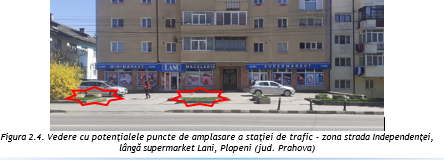 Propunere amplasare PH-8
Propunere amplasare PH-8

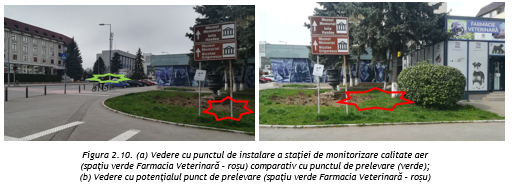 Sursa: Raport ICSI Aprilie 2021
Sursa: Raport ICSI Aprilie 2021
Propunere amplasare PH-8
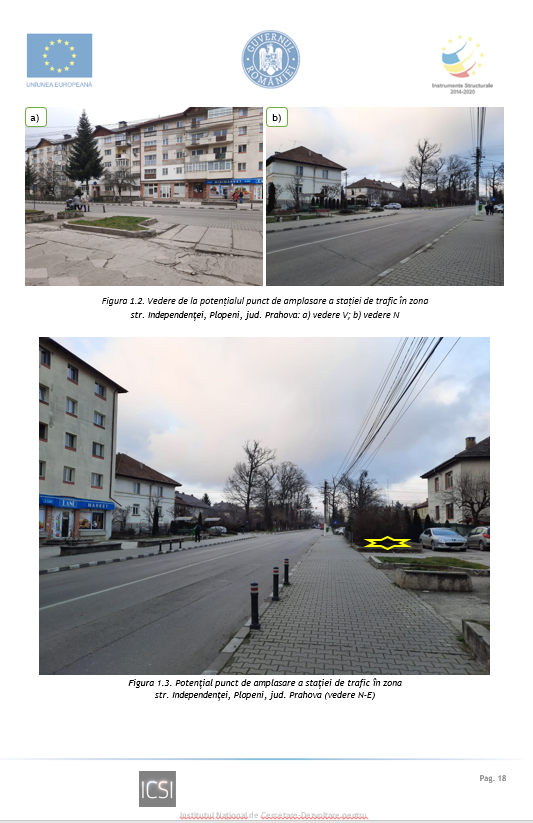 Stația automată de monitorizare a calității aerului, tip trafic
PH-8 – RNMCA (figurile 1.2 și 1.3 alăturate), localitatea Plopeni
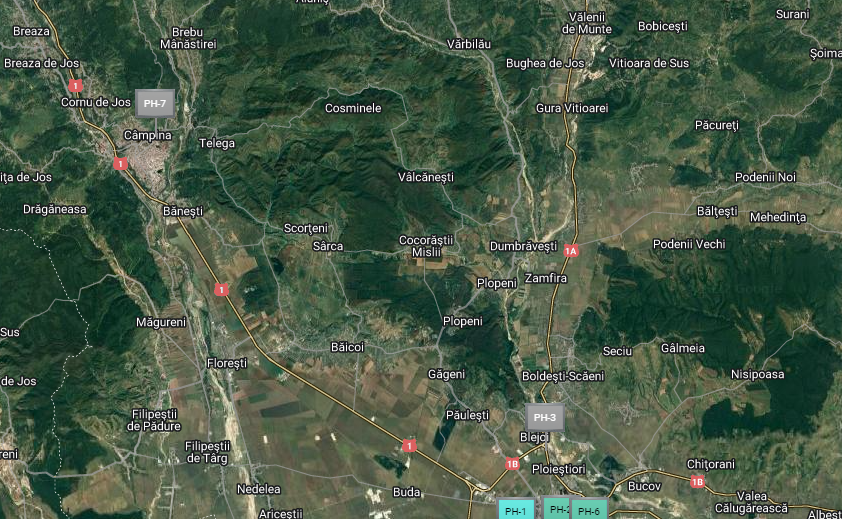 FU
PH-8
T
FS
Sursa: Raport ICSI ianuarie 2022
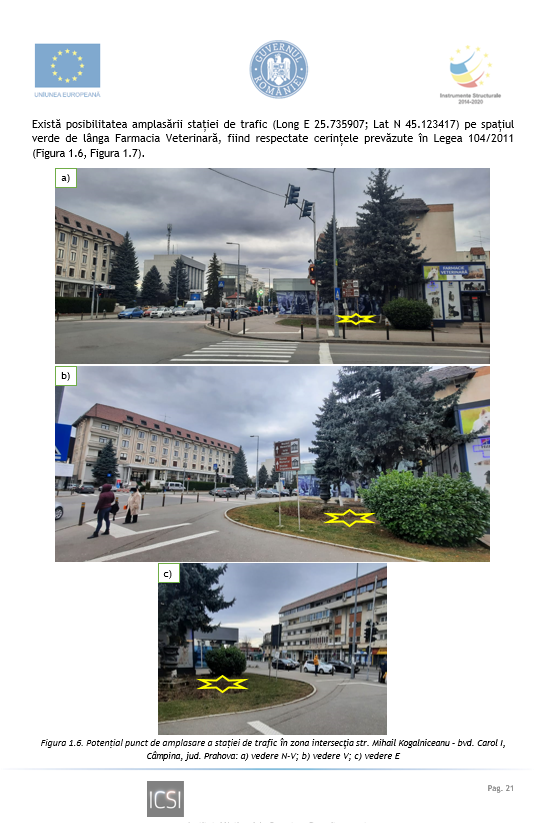 Propunere amplasare PH-8
Stația automată de monitorizare a calității aerului, tip trafic
PH-8 – RNMCA (figurile 1.6 și 1.7 alăturate), municipiul Câmpina
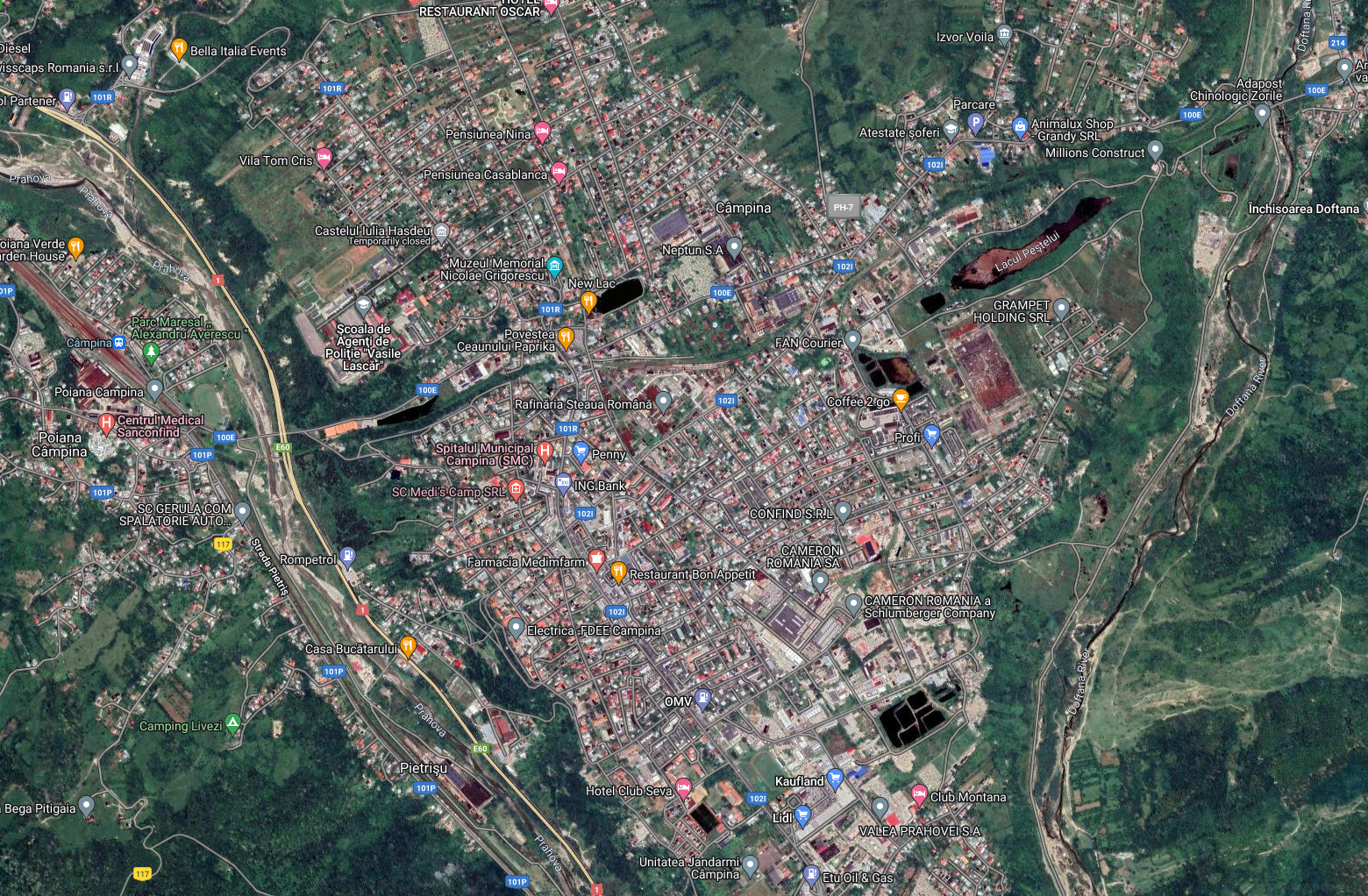 Creștere locală (T) = Nivel local (T) – Fond urban (FU)
FU
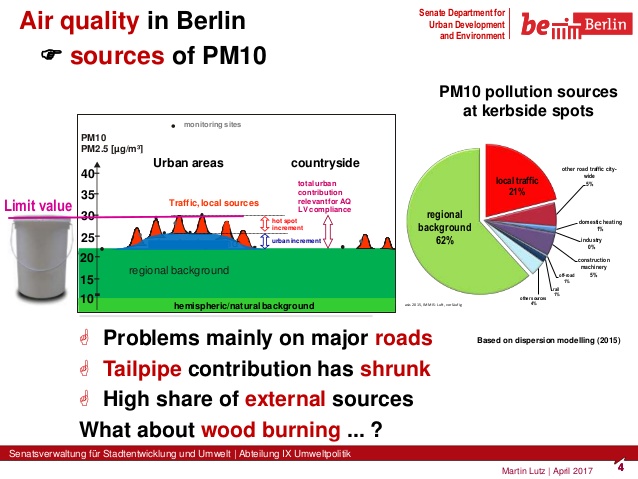 PH-8
T
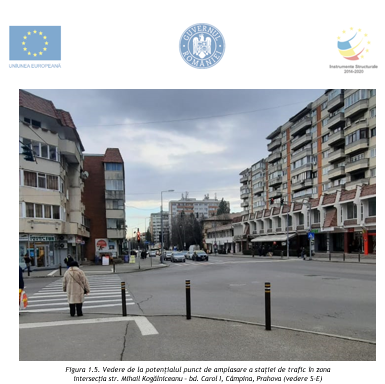 Sursa: Raport ICSI ianuarie 2022